«Внеурочная деятельность как неотъемлемая часть образовательного процесса в условиях ФГОС»
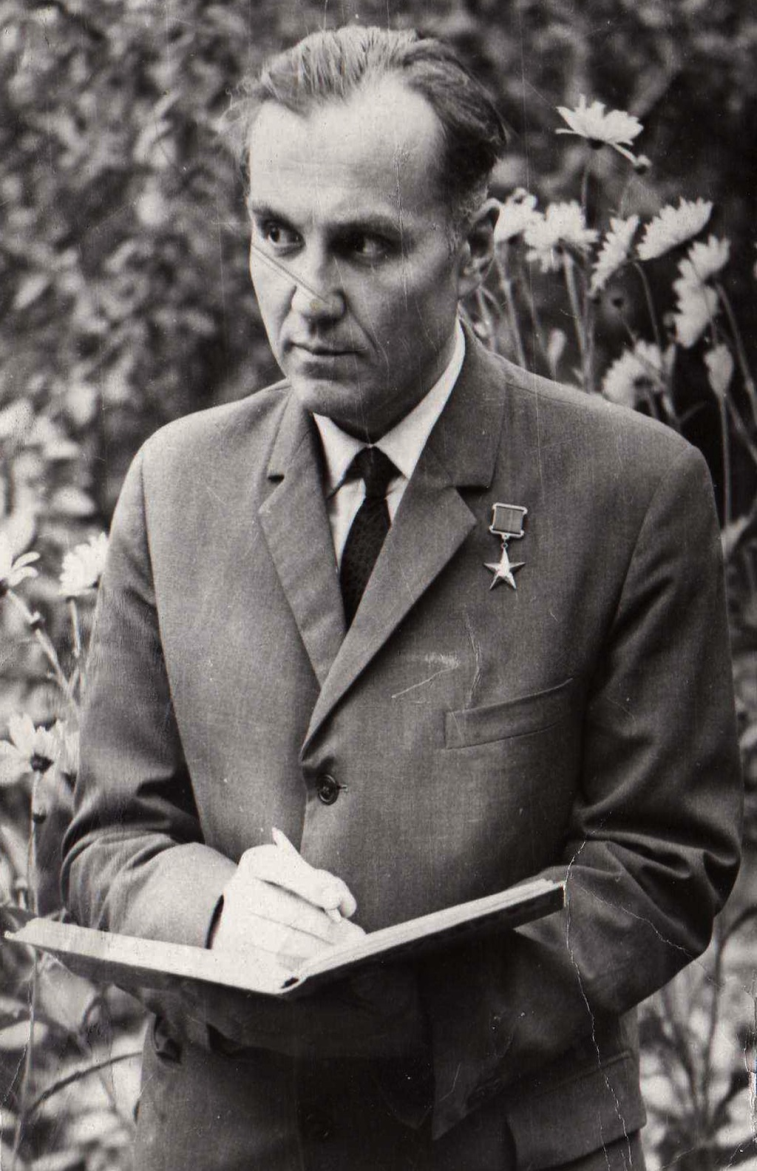 «Только та школа становится очагом духовной жизни, где помимо интересных уроков имеются и успешно применяются самые разнообразные формы развития учащихся вне уроков.»                                               В.А.Сухомлинский
Внеурочная деятельность - это неотъемлемая часть образовательного процесса и одна из форм организации свободного времени учащихся.ВД  в образовательном учреждении  регламентируется следующими документами :- закон « Об образовании в Российской федерации» № 273-ФЗ от 29.12.2012г.- письмо Министерства образования Российской федерации от 02.04.2002г. № 13-51-28/13 «О повышении воспитательного потенциала общеобразовательного процесса в общеобразовательном учреждении»;- приказ Минобрнауки России « Об утверждении и введении в действие федерального государственного образовательного стандарта начального общего образования 2 № 373 от 06.10.2009г. ( в редакции Приказа Минобрнауки России от 26.11.2010г. № 1241).- письмо Минобрнауки России от 12.0.2011г. № 03-296 « Об организации внеурочной деятельности при введении федерального государственного образовательного стандарта общего образования».
Задачи внеурочной деятельности:1.	обеспечение возможности приобретения обучающимися социальных знаний;2.	обеспечение возможности получения обучающимися опыта переживания и позитивного отношения к базовым ценностям;3.	обеспечение возможности получения обучающимися опыта самостоятельного общественного действия ;4.	обеспечение роста творческого потенциала ребёнка.
Формы организации внеурочной деятельности:•	экскурсии;•	этические беседы;•	игры с ролевым акцентом;•	познавательные беседы;•	детские исследовательские проекты;•	культпоходы в театры, музеи, выставки;•	занятия объединений художественного творчества;•	выставки в школе;•	спектакли в классе, в школе;•	культпоходы в театры, музеи, выставки;•	занятия объединений художественного творчества;•	выставки в школе;•	спектакли в классе, в школе;•	кружки различной направленности;•	факультативы;•	секции, в том числе спортивные;•	акции в окружающем социуме;•	олимпиады;•	конкурсы;•	соревнования;•	поисковые исследования.
«Воспитание ребенка — это не милая забава, а задание, требующее капиталовложений — тяжких переживаний, усилий бессонных ночей и много, много мыслей.»   (Януш Корчак (1878 — 1942, польский педагог и писатель)
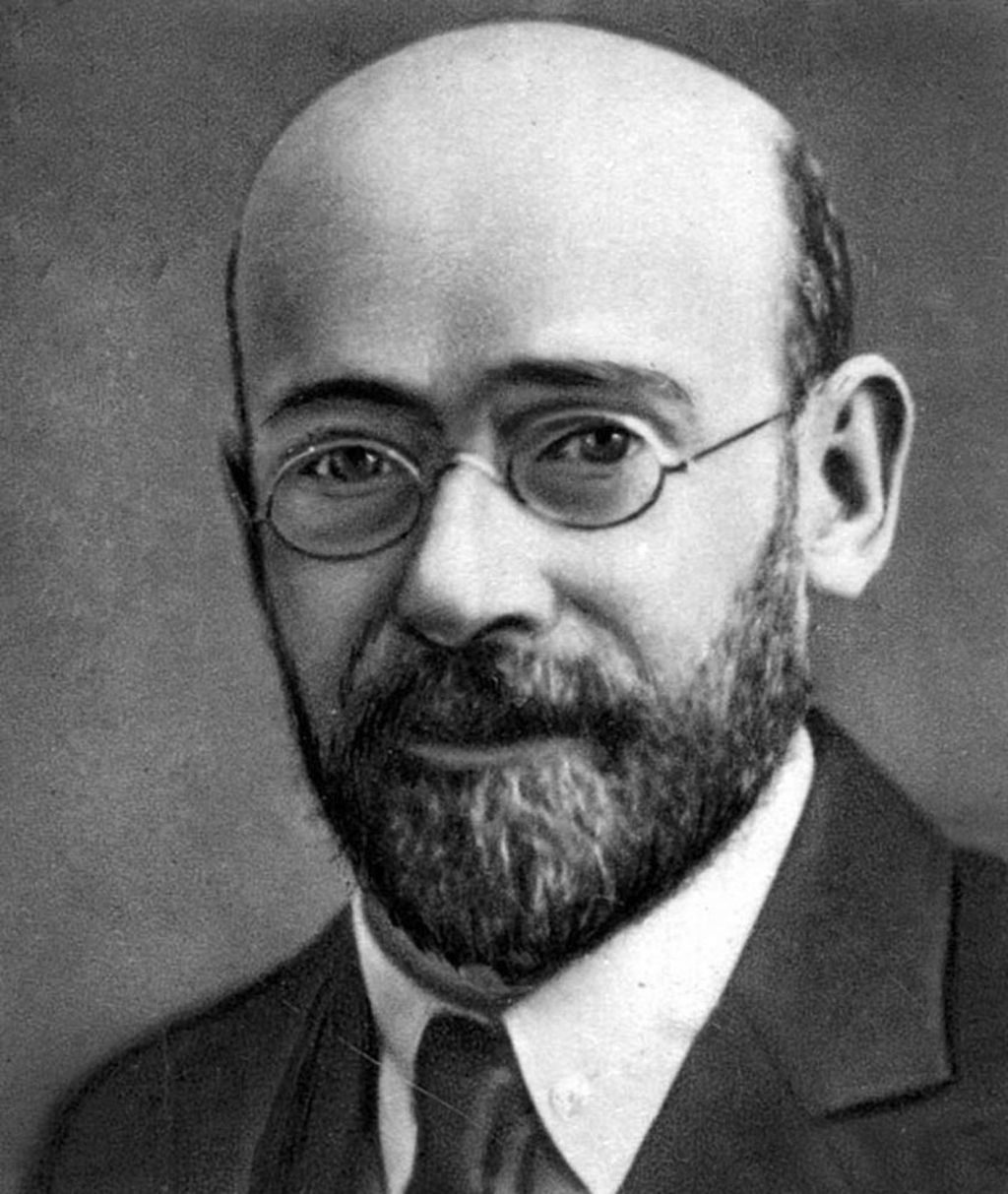 Заповеди: 1. Главным есть не предмет, которому мы учим, а личность, которую мы формируем. Не предмет формирует личность, а учитель своей деятельностью, связанной с изучением предмета.2. Помогайте ученикам овладеть наиболее продуктивными методами учебно-познавательной деятельности, учите их учиться.3.Приучайте учеников думать и действовать самостоятельно.4.Необходимо чаще показывать ученикам перспективы их обучения.5.Поощряйте исследовательскую работу учеников.6.Объясняйте ученикам, что каждый человек найдет свое место в жизни, если научится всему, что необходимо для реализации жизненных планов.
Посредственный  учитель излагает.Хороший учитель    объясняет. Выдающийся учитель  показывает. Великий учитель     вдохновляет.